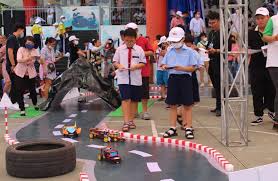 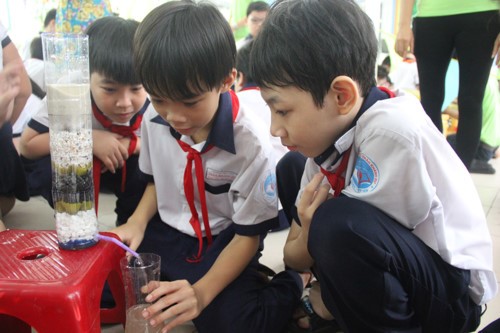 BỘ GIÁO DỤC VÀ ĐÀO TẠO
VỤ GIÁO DỤC TIỂU HỌC
Giáo dục STEM ở cấp Tiểu học đáp ứng Chương trình giáo dục phổ thông 2018
TP. Hồ Chí Minh, 06.07.2023
GIÁO DỤC STEM CẤP TIỂU HỌC
HỆ THỐNG CÁC MÔN HỌC CẤP TIỂU HỌC TRONG CHƯƠNG TRÌNH GDPT 2018
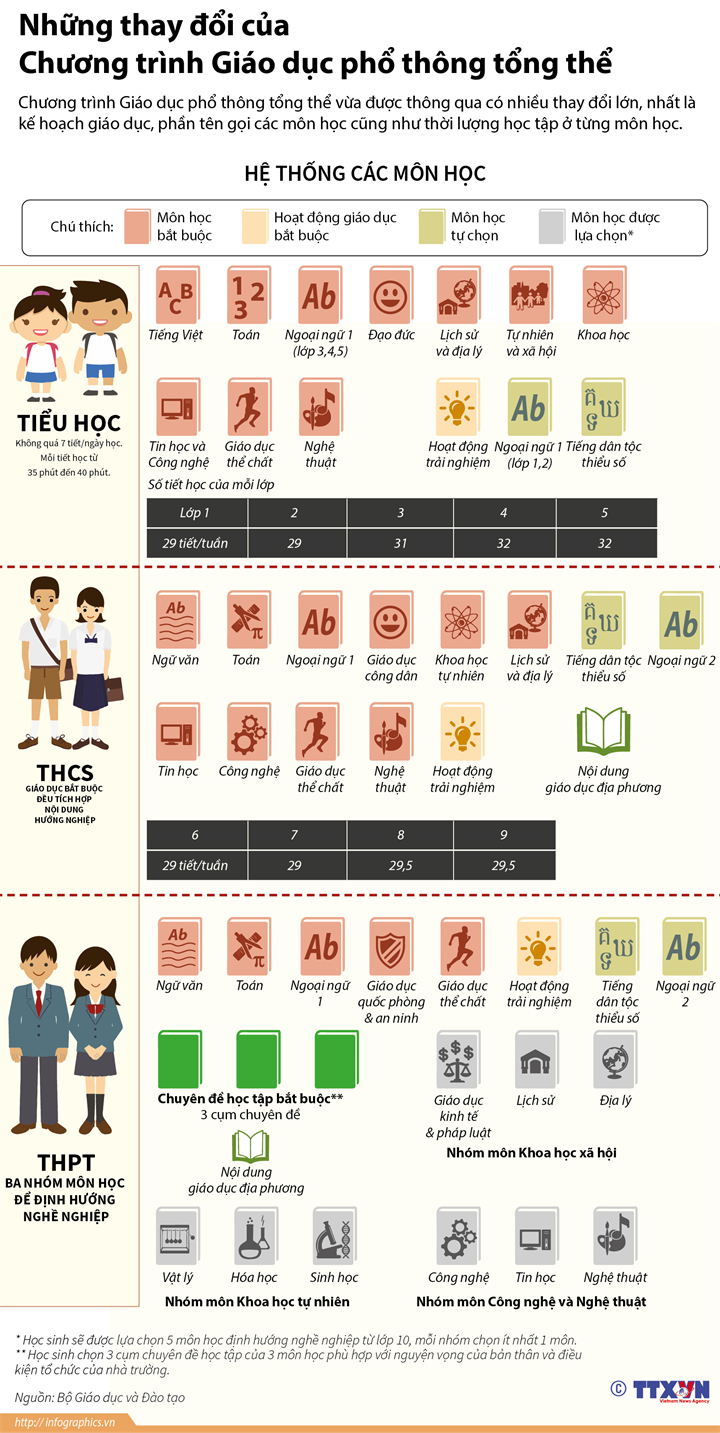 3
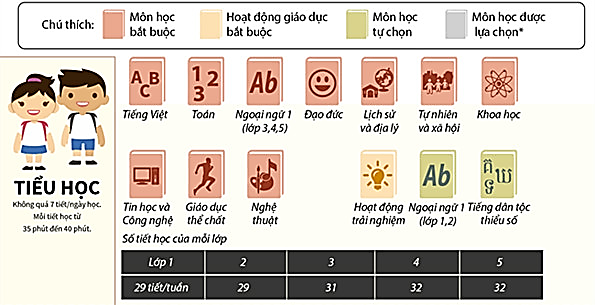 4
Môn Mĩ thuật
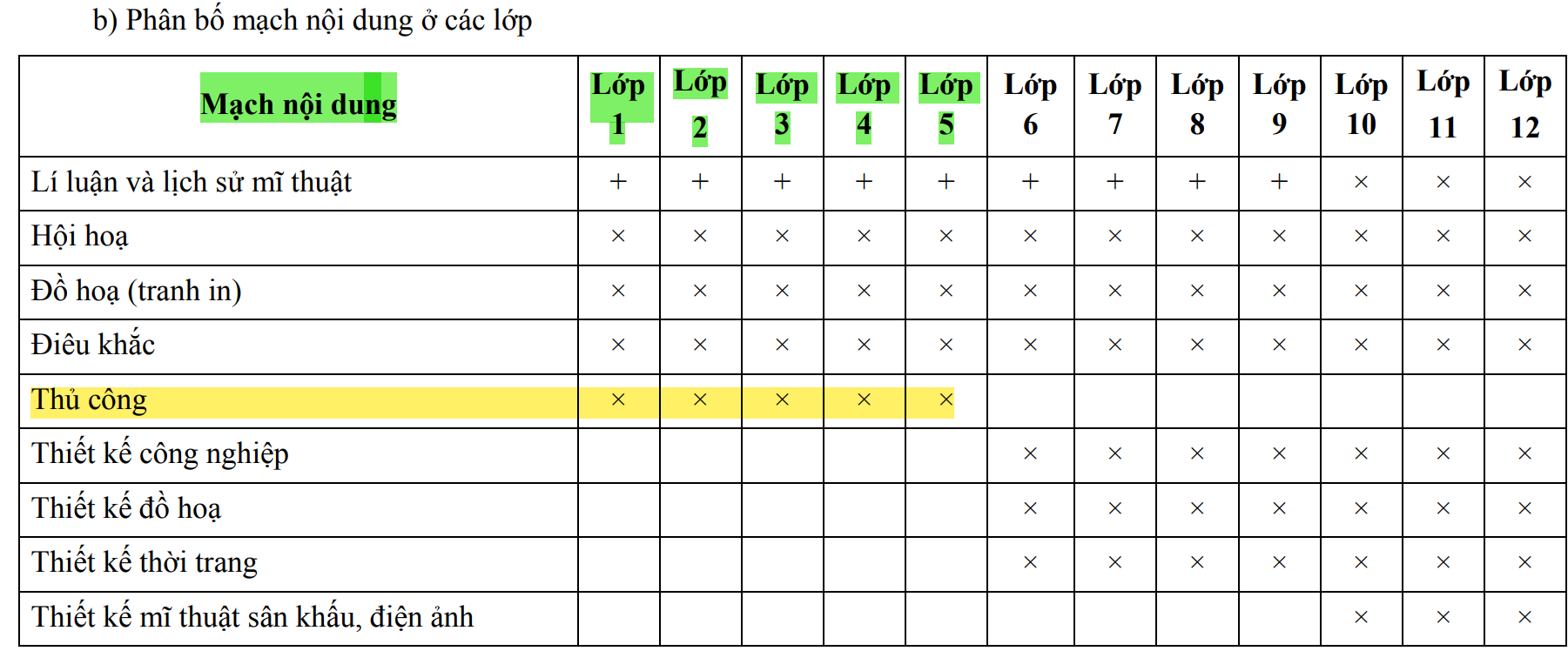 5
5
Mĩ thuật tạo hình
Âm nhạc
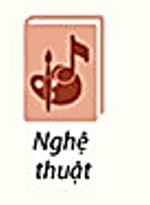 Mĩ thuật
Mĩ thuật ứng dụng
- NL sáng tạo và ứng dụng thẩm mĩ
Thể loại: thủ công
Thực hành: sáng tạo sản phẩm thủ công 2D/3D (đồ chơi, đồ dùng học tập,…)
Vật liệu: vật liệu tự nhiên, vật liệu nhân tạo; vật liệu sưu tầm, tái sử dụng, …
Thao tác tay+Sử dụng dụng cụ:
Kĩ thuật (E)
Hiểu biết về vật liệu
Công nghệ (T)
6
Các thành tố S, T, E, M ở cấp tiểu học
7
STEM + A  STEAM
Art trong ngữ cảnh giáo dục STEAM không chỉ là âm nhạc và hội hoạ, tính thẩm mĩ... mà còn bao gồm: 
tính nhân văn, trí tuệ cảm xúc;
khám phá và giải quyết vấn đề thực tế một cách khéo léo, sáng tạo; 
trình bày và diễn đạt thông tin mạch lạc, dễ hiểu.

 Nghệ thuật có mặt trong hầu hết các môn học!
8
3 HÌNH THỨC TỔ CHỨC GIÁO DỤC STEM
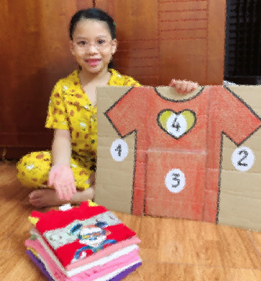 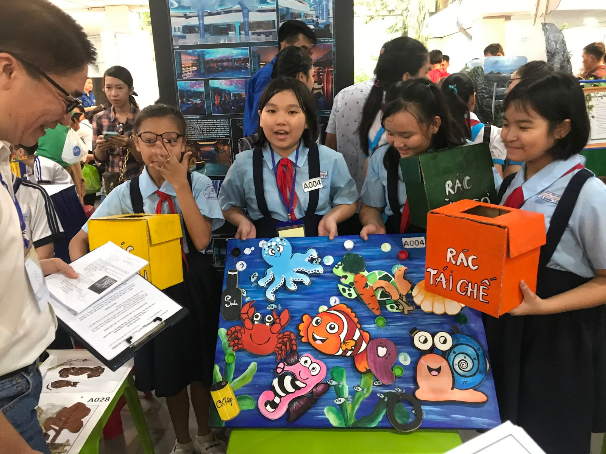 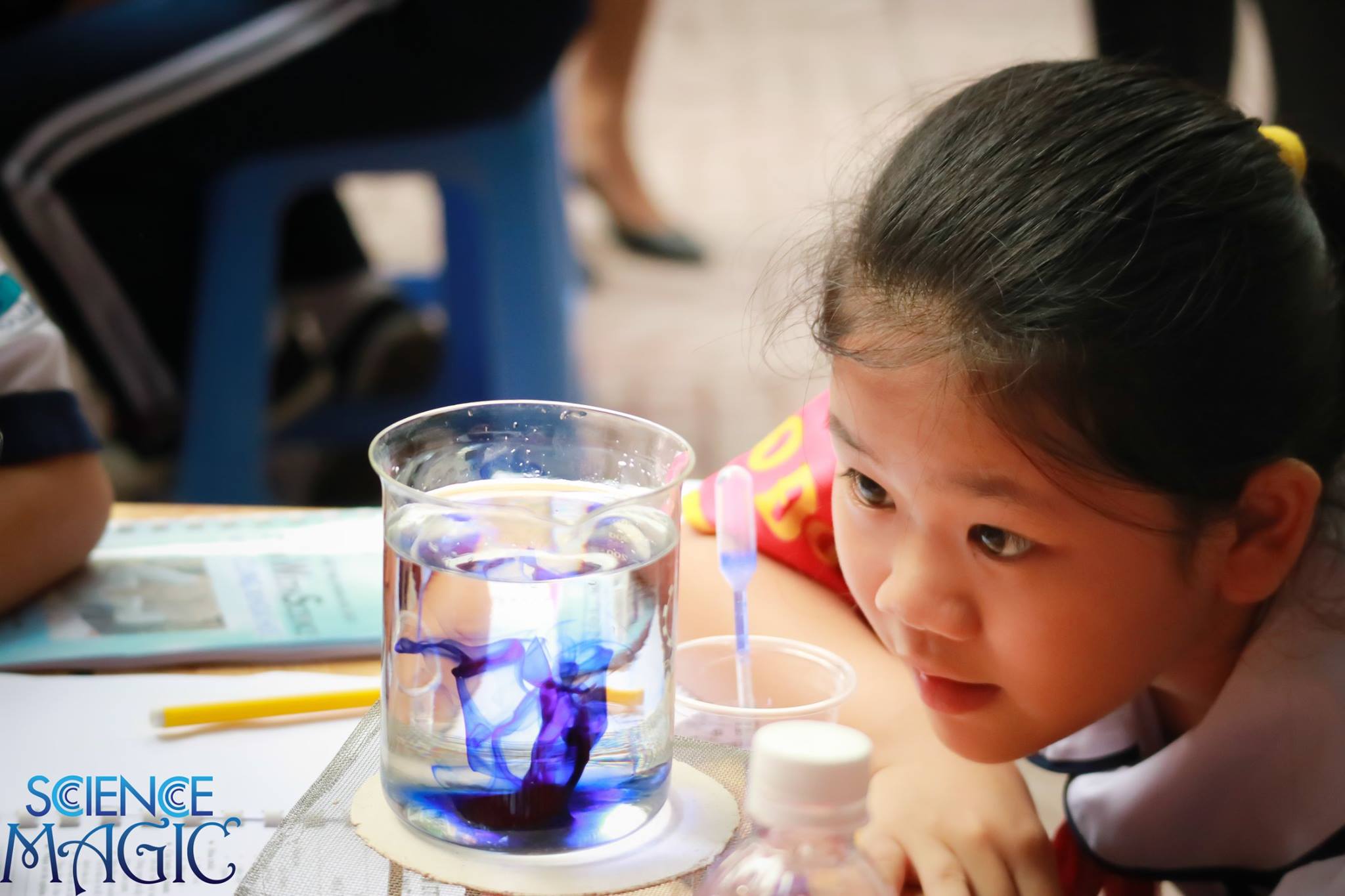 Hoạt động 
trải nghiệm STEM
Làm quen với Nghiên cứu khoa học, kỹ thuật
Bài học STEM
9
[Speaker Notes: Có 3 hình thức triển khai giáo dục STEM ở trường tiểu học, bao gồm Bài học STEM, Tổ chức hoạt động trải nghiệm STEM và nghiên cứu khoa học. Mỗi hình thức có đặc điểm riêng]
Hình thức tổ chức hoạt động giáo dục STEM ở cấp tiểu học
Hình thức tổ chức hoạt động giáo dục STEM ở cấp tiểu học
Hình thức tổ chức hoạt động giáo dục STEM ở cấp tiểu học
Quy trình tổ chức hoạt động giáo dục STEM ở cấp tiểu học
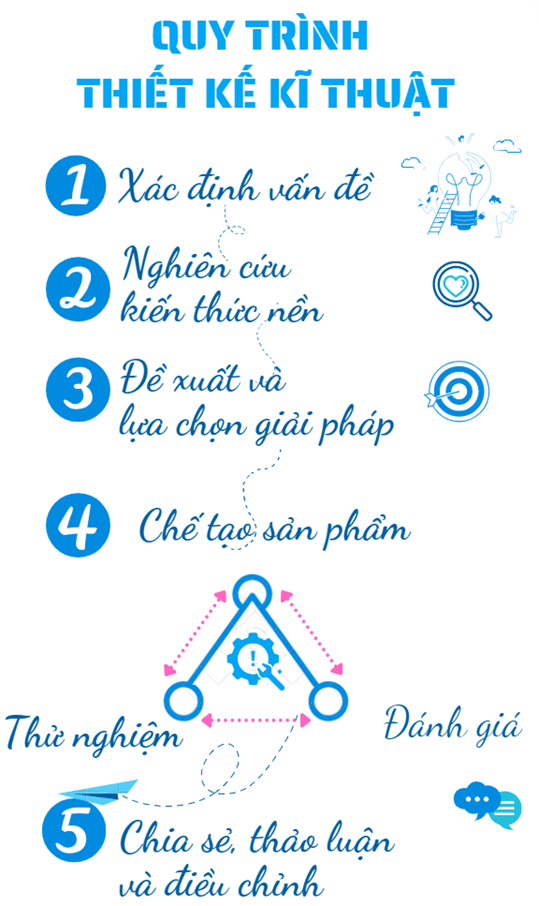 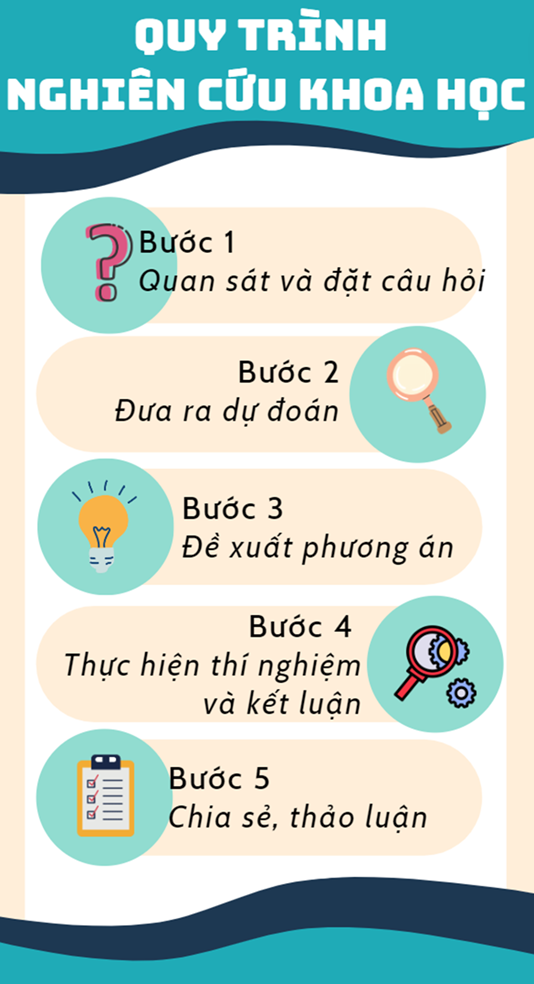 Cấu trúc các hoạt động trong bài học STEM
Lưu ý khi xây dựng chủ đề STEM cấp tiểu học
Nội dung chủ đề STEM bám sát chương trình giáo dục cấp tiểu học.
Các vấn đề đặt ra trong bài học STEM gắn với vấn đề thực tiễn.
Để giải quyết vấn đề học sinh cần thực hành, trải nghiệm, định hướng chế tạo/cải tiến sản phẩm. 
Học sinh có cơ hội tham gia hoạt động nhóm hiệu quả để giải quyết vấn đề.
Giải pháp cho vấn đề hướng đến nhiều phương án và xem thất bại là một phần của quá trình học tập.
Ưu tiên sử dụng các nguyên vật liệu, thiết bị và công nghệ sẵn có, dễ tiếp cận với chi phí tối thiểu.
16
Quy trình thiết kế chủ đề STEM
1
3
5
2
4
6
Triển khai hoạt động
Tìm ý tưởng
Xây dựngtiêu chí sản phẩm
Xác địnhvấn đề cầngiải quyết
Thiết kếhoạt động
Đánh giá& cải tiến
Quy trình thiết kế chủ đề STEM
1
Tìm ý tưởng
Tìm ý tưởng cho chủ đề STEM
YCCĐ của bài học trong CT
Nội dung có tính ứng dụng, liên hệ thực tiễn, các phần thực hành thí nghiệm trong CT các môn học;
Sản phẩm gắn với nhu cầu thiết thực trong cuộc sống hàng ngày;
 Những tin tức về các vấn đề thực tiễn trên các phương tiện truyền thông
Câu chuyện về các phát minh, sáng chế và nhu cầu thử nghiệm, chứng minh.
Ý tưởng từ những chủ đề, dự án có sẵn.
Vấn đề thực tiễn cần giải quyết
19
Quy trình thiết kế chủ đề STEM
1
2
Tìm ý tưởng
Xác địnhvấn đề cầngiải quyết
QUI TRÌNH 1
YCCĐ(Chương trình)
Kiến thức (và kĩ năng)
Ứng dụng thực tiễn/cơ hội thực hành khám phá
Vấn đề cần giải quyết
(Bước 2)
21
Ứng dụng - Khẩu trang
Minh họa: CHỦ ĐỀ “KHẨU TRANG CỦA EM”
YCCĐ- Tự nhiên và xã hội 
(chủ đạo)
YCCĐ- Toán
Mĩ thuật
(Tích hợp)
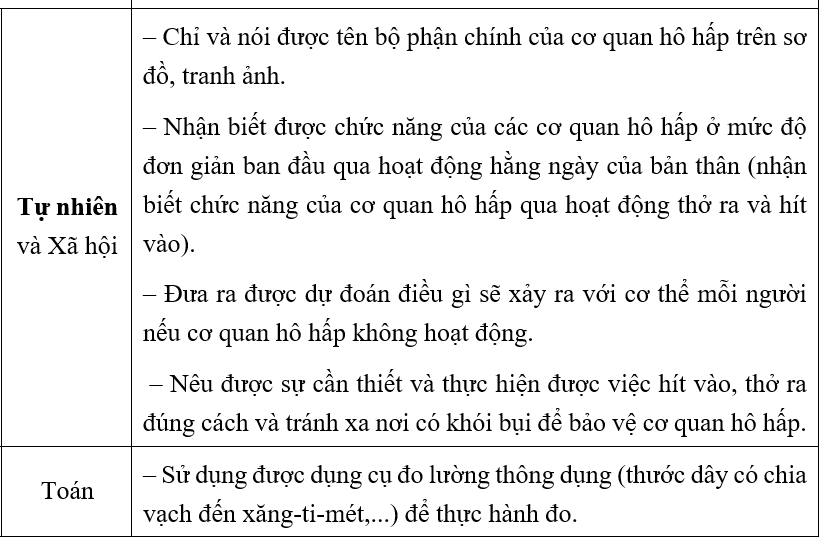 Vấn đề cần giải quyết
Tự làm khẩu trang 
+ có kích thước phù hợp
+ dây đeo có chiều dài phù hợp, gắn chặt vào khẩu trang
+ trang trí…
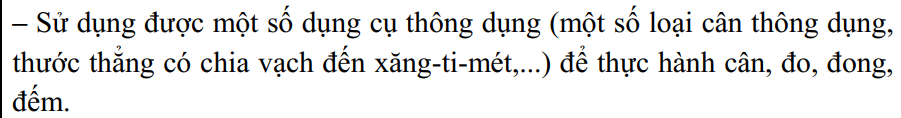 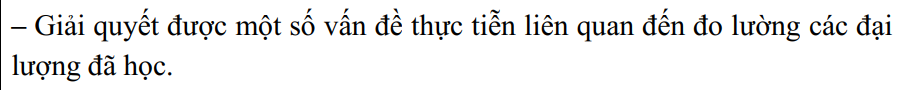 22
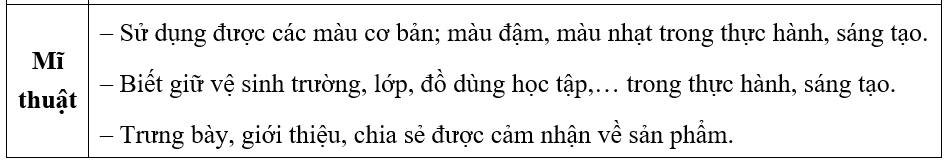 Rà soát trong chương trình(phù hợp YCCĐ)
QUI TRÌNH 2
Sản phẩm(đã có)
Nhu cầu
thực tiễn
Kiến thức(giải thích cho sản phẩm)
Vấn đề cần giải quyết
(Bước 2)
23
QUI TRÌNH 2
Tự nhiên và xã hội:
Toán: 
Mĩ thuật:
Khẩu trang
Hệ hô hấp
(cụ thể)
Sản phẩm(đã có)
Kiến thức(vận dụng để làm sản phẩm)
Rà soát trong chương trình(phù hợp YCCĐ)
Nhu cầu
thực tiễn
Vấn đề cần giải quyết
Quy trình thiết kế chủ đề STEM
1
3
2
Tìm ý tưởng
Xây dựngtiêu chí sản phẩm
Xác địnhvấn đề cầngiải quyết
Yêu cầu giải quyết vấn đề thực tiễn
YCCĐ của bài học trong CT
Cần có tiêu chí cụ thể cho sản phẩm STEM
BÀI HỌC STEM
Vận dụng
Hình thành
Vấn đề thực tiễn cần giải quyết
Kiến thức, kĩ năng của bài học
ĐỊNH HƯỚNG TIẾN TRÌNH, KHÔNG ĐỊNH HƯỚNG SẢN PHẨM!
[Speaker Notes: bài học thỏa mãn để chọn thiết kế bài học STEM trước hết cần có mối liên hệ với việc giải quyết vấn đề thực tiễn, nội dung của bài học phải là yếu tố quan trọng sử dụng để giải quyết vấn đề (tất nhiên có tích hợp các kiến thức, kĩ năng khác nữa). Tình huống/vấn đề gắn với thực tiễn nhưng có thể giải quyết trọn vẹn hoặc một phần hoặc tình huống mô phỏng, gần với thực tiễn.]
Quy trình thiết kế chủ đề STEM
1
3
2
4
(Sẽ được trải nghiệm trong lớp tập huấn)
Tìm ý tưởng
Xây dựngtiêu chí sản phẩm
Xác địnhvấn đề cầngiải quyết
Thiết kếhoạt động
[Speaker Notes: BCV:
- Thầy cô đã trải nghiệm những hoạt động nào?]
Quy trình thiết kế chủ đề STEM
1
3
5
2
4
(Sẽ được trải nghiệm trong lớp tập huấn)
Triển khai hoạt động
Tìm ý tưởng
Xây dựngtiêu chí sản phẩm
Xác địnhvấn đề cầngiải quyết
Thiết kếhoạt động
[Speaker Notes: BCV:
- Thầy cô đã trải nghiệm những hoạt động nào?]
Minh họa: CHỦ ĐỀ Khẩu trang của em
Lớp Hai
Tự nhiên và xã hội (tr.15)
Toán (tr.24, 27)
Mĩ thuật (tr.15, 12-14)
29
Minh họa: CHỦ ĐỀ KHẨU TRANG CỦA EM
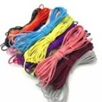 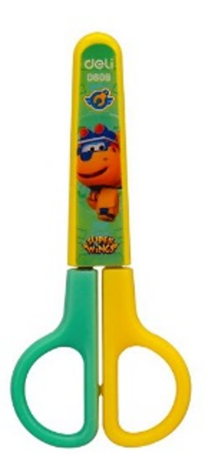 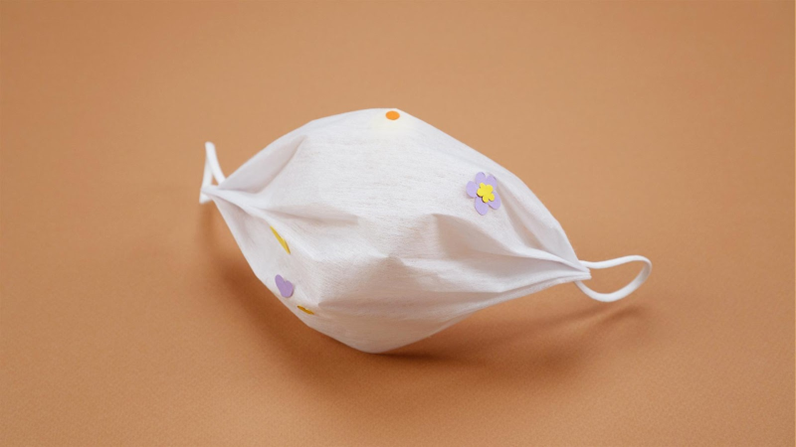 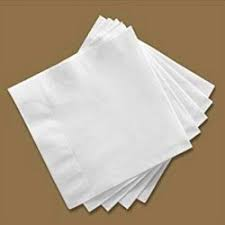 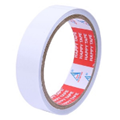 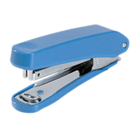 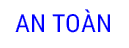 30
Quy trình thiết kế chủ đề STEM
1
3
5
2
4
6
Triển khai hoạt động
Tìm ý tưởng
Xây dựngtiêu chí sản phẩm
Xác địnhvấn đề cầngiải quyết
Thiết kếhoạt động
Đánh giá& cải tiến
[Speaker Notes: BCV:
Đã chạy demo, đánh giá và cải tiến trước khi tập huấn
Sau đợt này, tiếp tục đánh giá cải tiến.]
Định hướng lựa chọn chủ đề STEM lớp 1
Môn Toán: học sinh bắt đầu làm quen với chữ số, phép toán cộng và phép toán trừ (chuyển từ phép đếm sang phép cộng), làm quen với một số hình hình học cơ bản và ghép các hình này để tạo thành một hình mới có ý nghĩa hoặc dùng để trang trí. Môn học này ứng với thành tố M-Toán học trong giáo dục STEM.
Ví dụ: Yêu cầu cần đạt “Thực hiện được việc cộng, trừ nhẩm trong phạm vi 10” phù hợp để xây dựng chủ đề STEM làm máy tính cộng trừ bằng các ly giấy xếp lồng vào nhau và đọc phép tính trên một dòng.
Định hướng lựa chọn chủ đề STEM lớp 1
Môn Tự nhiên và Xã hội có phần Tự nhiên chiếm khoảng một nửa nội dung môn học với ba chủ đề: Thực vật và động vật, Con người và sức khỏe, Trái Đất và bầu trời. Phần tự nhiên của môn học này đại diện cho thành tố S-Khoa học trong giáo dục STEM. Trong đó, học sinh có thể khám phá một số hiện tượng KHTN đơn giản và vận dụng vào thực hành.
 Ví dụ: Yêu cầu cần đạt “Mô tả được bầu trời ban ngày và ban đêm qua quan sát thực tế, tranh ảnh hoặc video” và có thể được xây dựng thành chủ đề STEM trong đó học sinh làm chủ đề Khung cửa sổ màu sắc giới thiệu bầu trời vào ban đêm và ban ngày với các đặc trưng khác nhau (màu sắc, hình ảnh minh họa,…)
Định hướng lựa chọn chủ đề STEM lớp 1
Môn Mĩ thuật: Nội dung thực hành trong môn Mĩ thuật ở lớp 1 có Thể loại Thủ công và hoạt động thực hành của học sinh là Thực hành sáng tạo sản phẩm thủ công 2D, 3D bao gồm các hình thức làm đồ chơi, đồ dùng học tập nên liên quan đến thao tác tay và việc sử dụng các dụng cụ, tức là thành tố E-Kĩ thuật trong giáo dục STEM. Bên cạnh đó, định hướng chọn lựa làm Đồ thủ công bằng vật liệu tự nhiên, vật liệu nhân tạo; vật liệu sưu tầm, tái sử dụng, gắn liền với hiểu biết về vật liệu, hay còn là yếu tố T-Công nghệ trong giáo dục STEM.
 Ví dụ: tạo ra một đồ vật, dụng cụ đơn giản (thước tách gộp, hộp sơ cứu, …), đồ chơi (chong chóng gió),… theo hướng dẫn của giáo viên và học sinh có thể tự sáng tạo thêm trên sản phẩm cũng như giải thích đơn giản được vì sao.
Một số chủ đề gợi ý Lớp Một
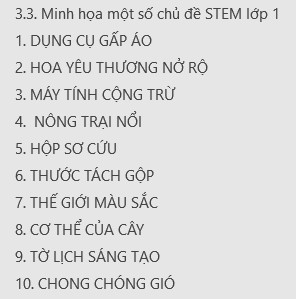 35
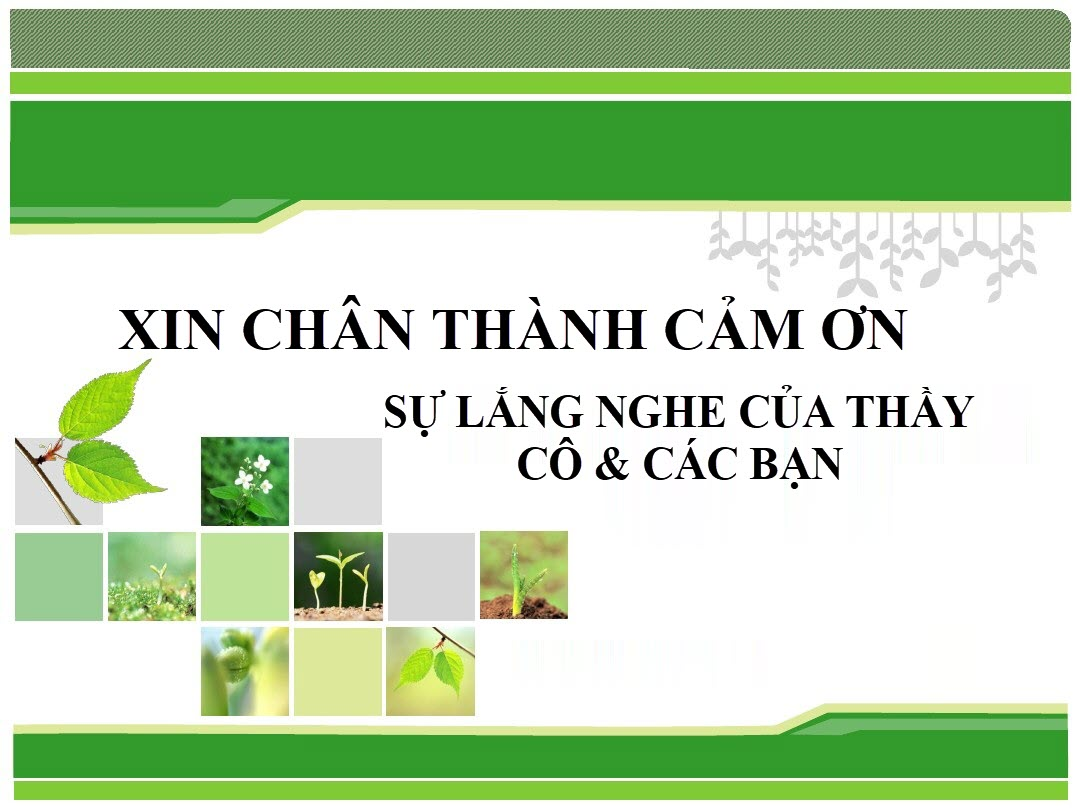 XIN CHÂN THÀNH CẢM ƠN
QUÝ THẦY CÔ 
ĐÃ LẮNG NGHE
36